CUPA HR Legal Update
Grant Garber
						
Vice President of Legal Affairs			
and General Counsel, 
Northern Kentucky University
Alexis Switzer
					
Associate, DBL Law
(859) 426-2110
aswitzer@dbllaw.com
DIVERSITY in EMPLOYMENTContext:  Students for Fair Admissions Cases
U.S. Supreme Court decision (June 2023): Harvard University and the University of North Carolina

Evaluated practice of using race as one factor in holistic assessment of undergraduate applicants.

“Eliminating racial discrimination means eliminating all of it.”    

“Guarantee of equal protection cannot meanone thing when applied to one individual andsomething else when applied to a person of another color.”
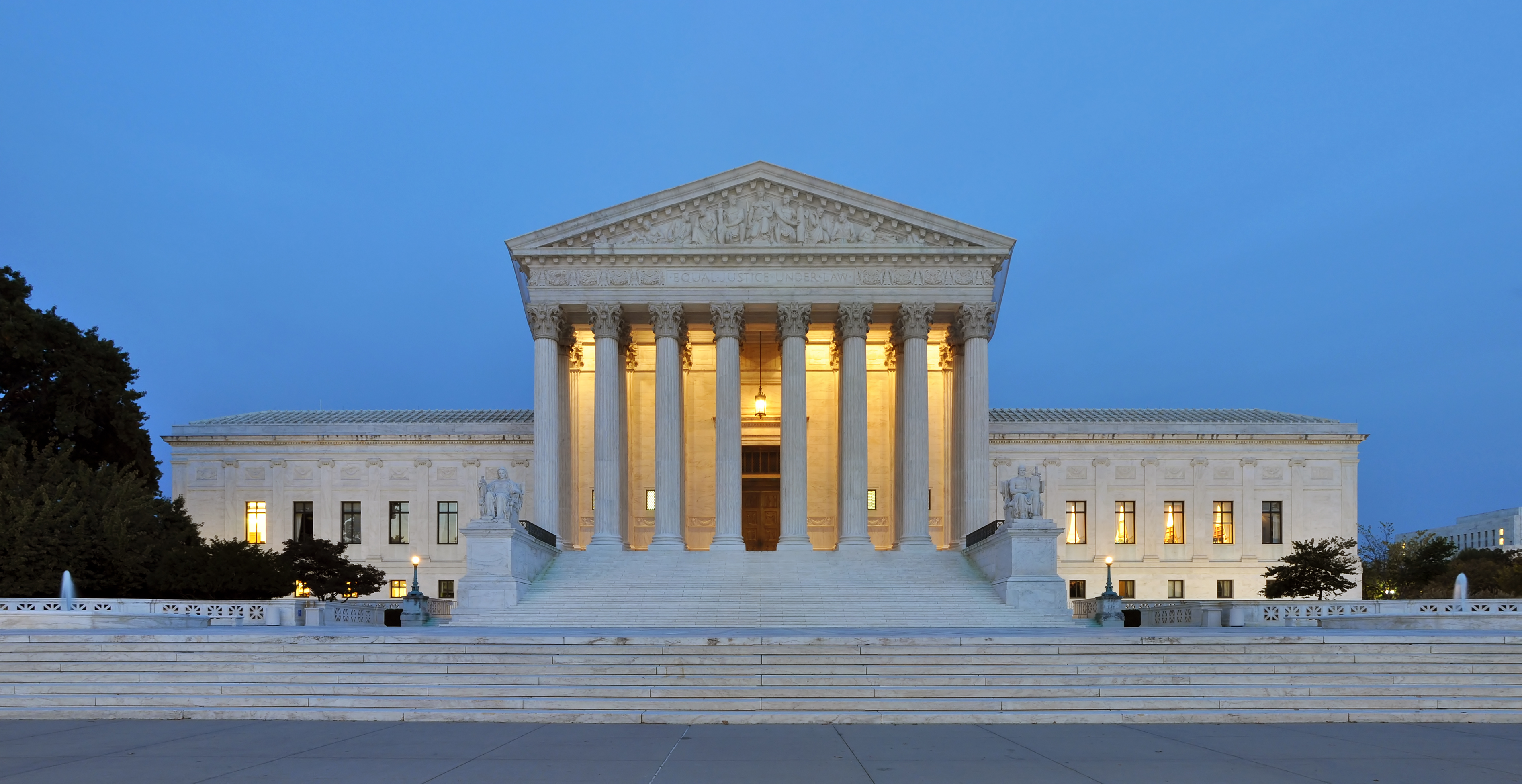 DIVERSITY in EMPLOYMENTAnti-Discrimination Law & Trends
Unlawful for an employer to discriminate based on race with respect to hiring, discharge, compensation, and other terms of employment.
Equal Protection Clause of the 14th Amendment
Title VII of the Civil Rights Act
Kentucky Civil Rights Act
First Amendment, too…
…and retaliation claims.

“Reverse discrimination” cases have been uncommon – but early signs of an uptick   

 Possible Kentucky legislative activity in 2024
DIVERSITY in EMPLOYMENTChallenges and Tips for Higher Ed Employers
Clarity about the law and understanding of institution’s values andrisk tolerance

Pressure-testing of hiring and other employment practices(eg, job postings, targeted recruitment, use of diversity statements, evaluation criteria, committee and hiring manager training, retention bonuses, internal discrimination reporting and investigation processes)

Fellowships and student employment

Stay tuned….
Title VII of Civil Rights Act – Religious Accommodation
Religious Accommodation Example
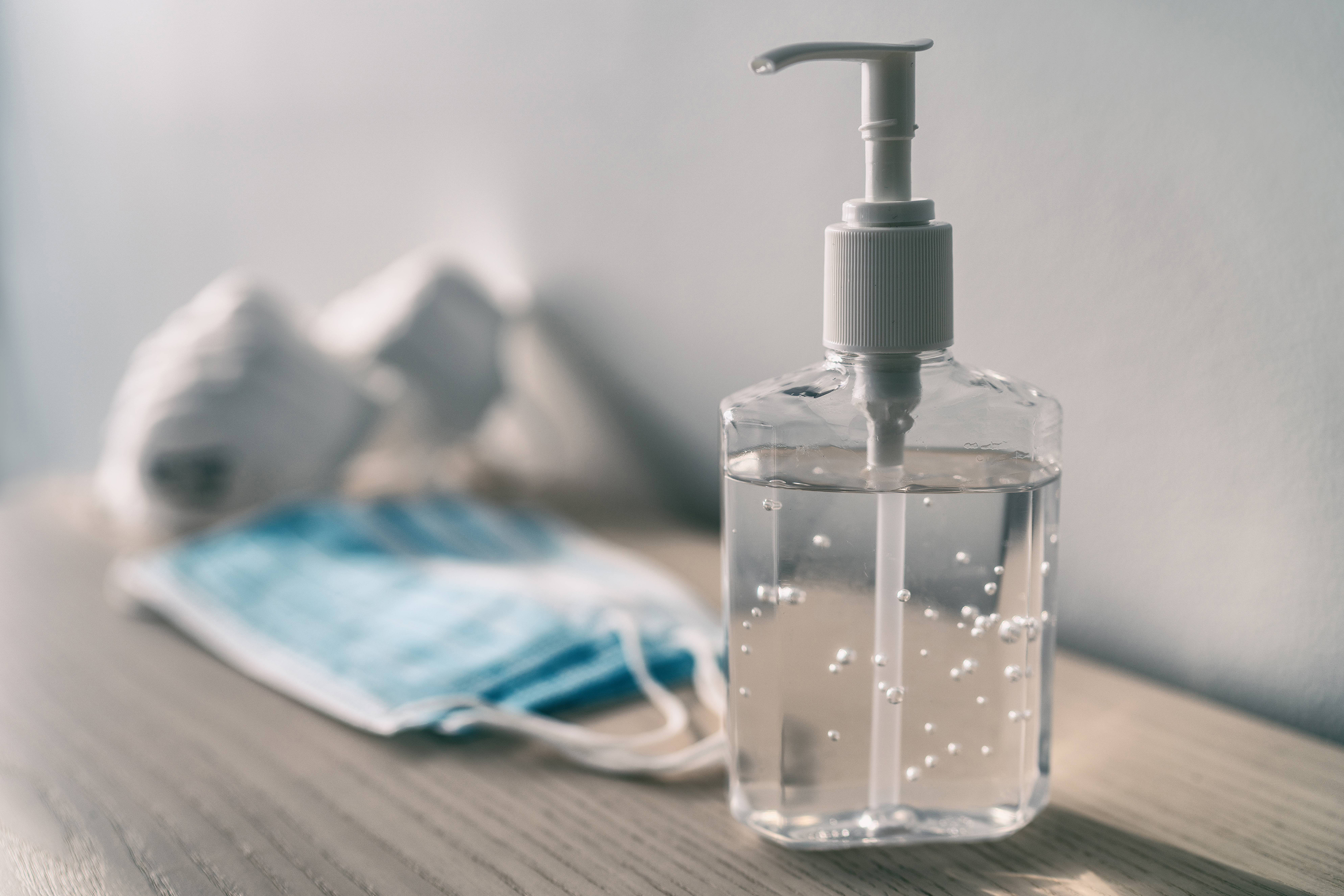 Example – COVID-19
Vaccine mandate
Employee requests religious accommodation
Masking and testing – more than a de minimis cost?
Groff v. DeJoy
Groff v. DeJoy
Religious Accommodation – New Standard
Dept. of Labor (DOL) proposed overtime rule on August 30, 2023
Sets earning thresholds to help define and delimit the Fair Labor Standard Act’s (FLSA) ‘white collar’ or executive, administrative, or professional (EAP) exemption
Proposed Overtime Rule
Overview of FLSA
Fair Labor Standards Act
Workers who work more than 40 hours a week are entitled to overtime pay
Overtime pay = 1.5x regular rate, unless employee is exempted
Overview of FLSA
Exempt for being a “bona fide executive”:
Paid a predetermined and fixed salary
Salary must meet or exceed certain threshold
Must perform specific defined work responsibilities
DOL Proposed Changes to Overtime Rule
Increase proposed salary threshold from $684/week ($35,568/year) to $1,059/week ($55,068/year)
Increase salary threshold for highly compensated employees from $107,432 annually to $143,988 annually
DOL Proposed Changes to Overtime Rule
Implement automatic increases every 3 years
Apply standard salary level to employees in all territories subject to federal minimum wage
What happens next?
Public comment period for 60 days from the date of publication
May see challenges in court – last proposal in 2016 enjoined in court
PUBLIC EMPLOYEE SPEECH
Congress shall make no law respecting an establishment of religion, or prohibiting the free exercise thereof; or abridging the freedom of speech, or of the press; or the right of the people peaceably to assemble, and to petition the government for a redress of grievances.
PUBLIC EMPLOYEE SPEECH
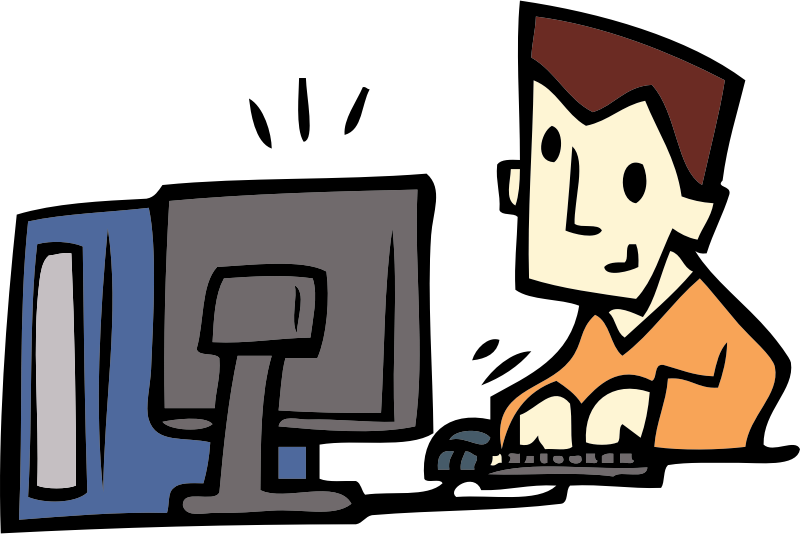 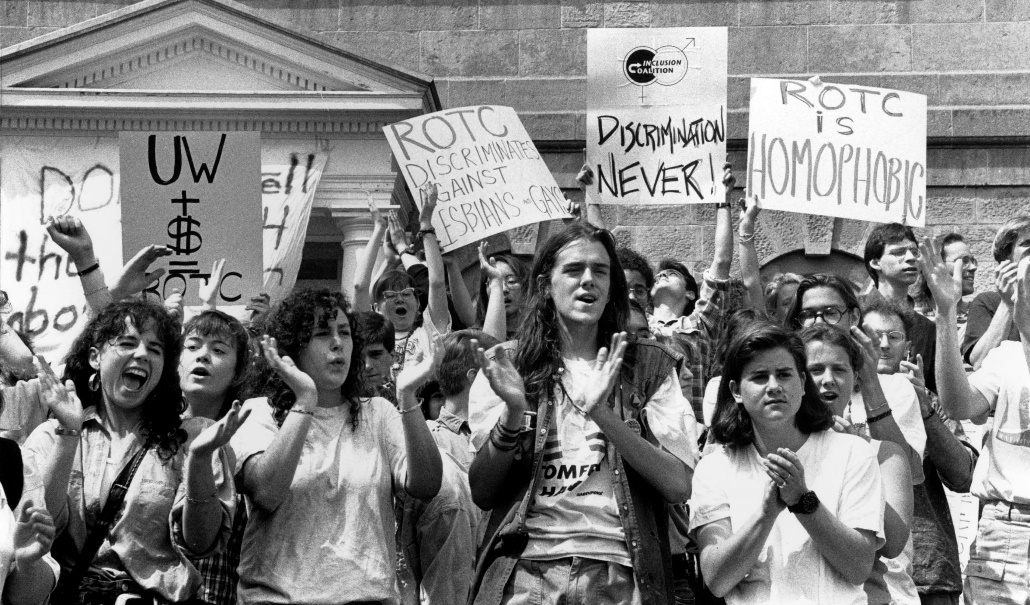 Employees “do not surrender all of their First Amendment rights,” but “when a citizen enters government service, the citizen by necessity must accept certain limitations on his or her freedom.”
Generally, speech permitted unless it causes substantial disruption or violates time / place / manner rule.
PUBLIC EMPLOYEE SPEECHThree-Part Test
(i)  Pursuant to official duties?   	In furtherance of job responsibilities?
	Was speaker representing the university (eg, social media)?
	Communicating through chain-of-command?
	Using workplace resources?
(ii) Citizen on Public Concern vs. Private Workplace Grievance?	Political, social, or other debated issue of interest to community?
	Was it publicly shared or communicated?(iii) Balance between Employee’s Free Speech Rights vs.  Employer’s Ability to Manage Workplace
	Employee’s position and functions?     Context of speech?
	Workplace efficiency and relationships?

**Academic freedom
PUBLIC EMPLOYEE SPEECHExample:  University AVP-HR
Pursuant to official duties?   
Citizen on Public Concern vs. Private Workplace Grievance?

(iii) Balance between Employee’s Free Speech Rights vs. Employer’s Ability to Manage Workplace
AVP-HR at a regional public university.
Writes newspaper column critiquing / comparing civil rights movement with gay rights movement.
University disavows her views.
AVP says she spoke in personal capacity.
PUBLIC EMPLOYEE SPEECHExample:  Counseling Center complaint
Pursuant to official duties?   
Citizen on Public Concern vs. Private Workplace Grievance?

(iii) Balance between Employee’s Free Speech Rights vs. Employer’s Ability to Manage Workplace
Counseling Center employeesdo not like the new director.
They send memo to director’s supervisors and other executives alleging incompetence, poor training and communication, and other mismanagement.
University investigates and finds insufficient evidence.
Within a week, employees’ jobs are eliminated.
PUBLIC EMPLOYEE SPEECHExample:  Engineering Department disagreements
Pursuant to official duties?   
Citizen on Public Concern vs. Private Workplace Grievance?

(iii) Balance between Employee’s Free Speech Rights vs. Employer’s Ability to Manage Workplace
Concerns about engineering faculty regarding basic education quality issues and outcomes for students.
Series of department heads were criticized internally.
During accreditation review, faculty group formed own “committee” and created and distributed a report to leadership and accreditor.
“Academic terrorism”
Faculty were transferred.
PUBLIC EMPLOYEE SPEECHExample:  Faculty blog
Pursuant to official duties?   
Citizen on Public Concern vs. Private Workplace Grievance?

(iii) Balance between Employee’s Free Speech Rights vs. Employer’s Ability to Manage Workplace
Faculty maintained blog that was scathingly critical of administration.
University threatened to shut down the blog – which allegedly used university trademarks – based in part on failures of “civility and professionalism.”
 Faculty sued.
Providing Urgent Maternal Protections for Nursing Mothers Act (PUMP Act)
Passed in 2022
Enforcement provisions began April 28, 2023
Applies to employers with at least 50 employees
PUMP Act Requirements
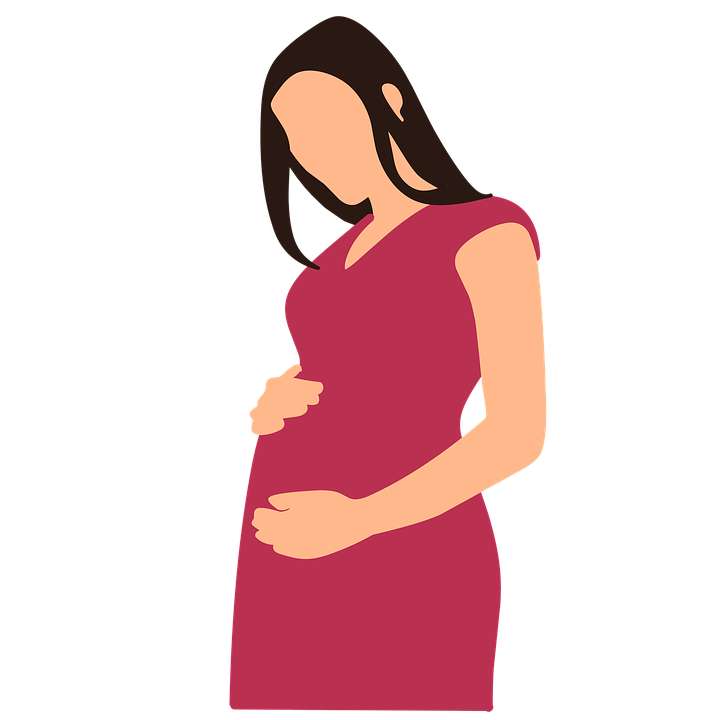 Penalties for Violations of PUMP Act
Liable for unpaid minimum or overtime wages
Employment reinstatement and payment of wages lost
Potential economic losses and punitive damages
Potential liability for attorneys’ fees
Does not allow for compensatory or emotional distress damages
Pregnant Workers Fairness Act (PWFA)
Requirements under PWFA
Must provide reasonable accommodations to pregnant employees
Must engage in interactive process
Enforce by Equal Employment Opportunity Commission (EEOC)
Kentucky Pregnant Workers Act
Kentucky Pregnant Workers Act
Kentucky Pregnant Workers Act
Examples of reasonable accommodations:
More frequent or longer breaks
Time off to recover from childbirth
Acquisition/modification of equipment
Appropriate seating
Kentucky Pregnant Workers Act
Examples of Reasonable Accommodations:
Temporary transfer to a different job
Modified schedules
Light duty
Private space, other than a bathroom, to express breast milk
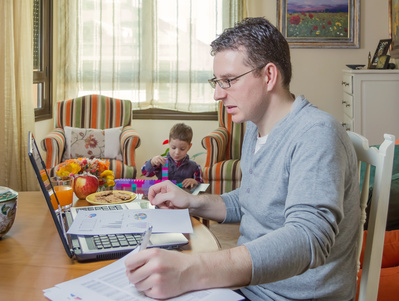 Remote workforce legal issues
COVID19 has raised a myriad of legal issues
Many employers have determined that remote work is acceptable and employees like the flexibility
I will address some of the issues that are raised by having employees work remotely
Healthcare has additional challenges with being remote
Benefits – for both parties
Work from home arrangements pose a number of benefits for employers and employees:
Allows for flexibility 
Minimize contact among workers and clients to slow and prevent transmission of COVID-19
Increased productivity?
Cost saving – office leases, travel, etc.
Balancing family needs
Commute time
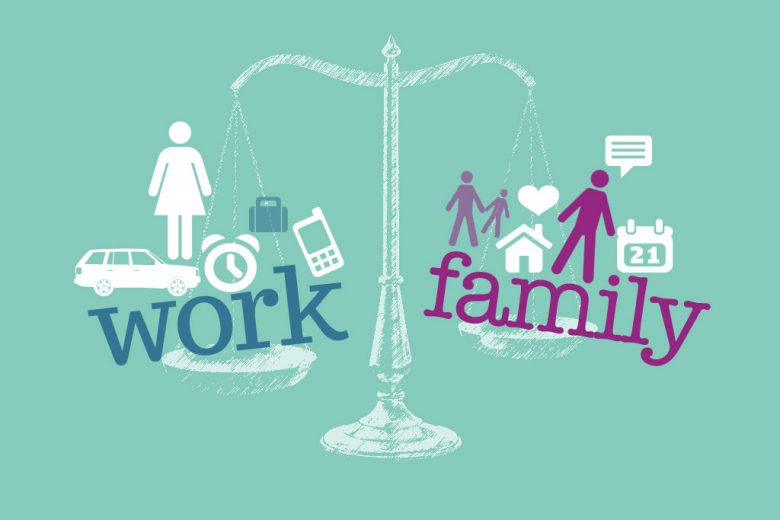 PRIVACY CONCERNS
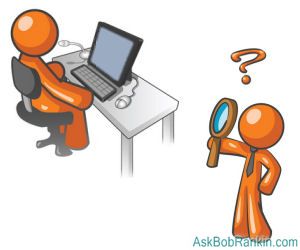 HIPAA - healthcare
Access to computer files
Access to paper files
Confidentiality of calls/meetings
Computers and mobile devices password protected
Cybersecurity training
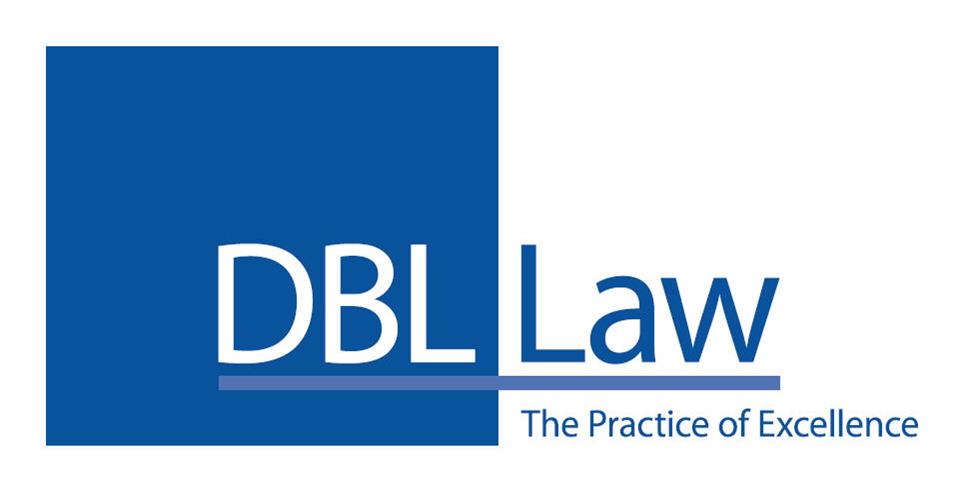 What are the legal issues?
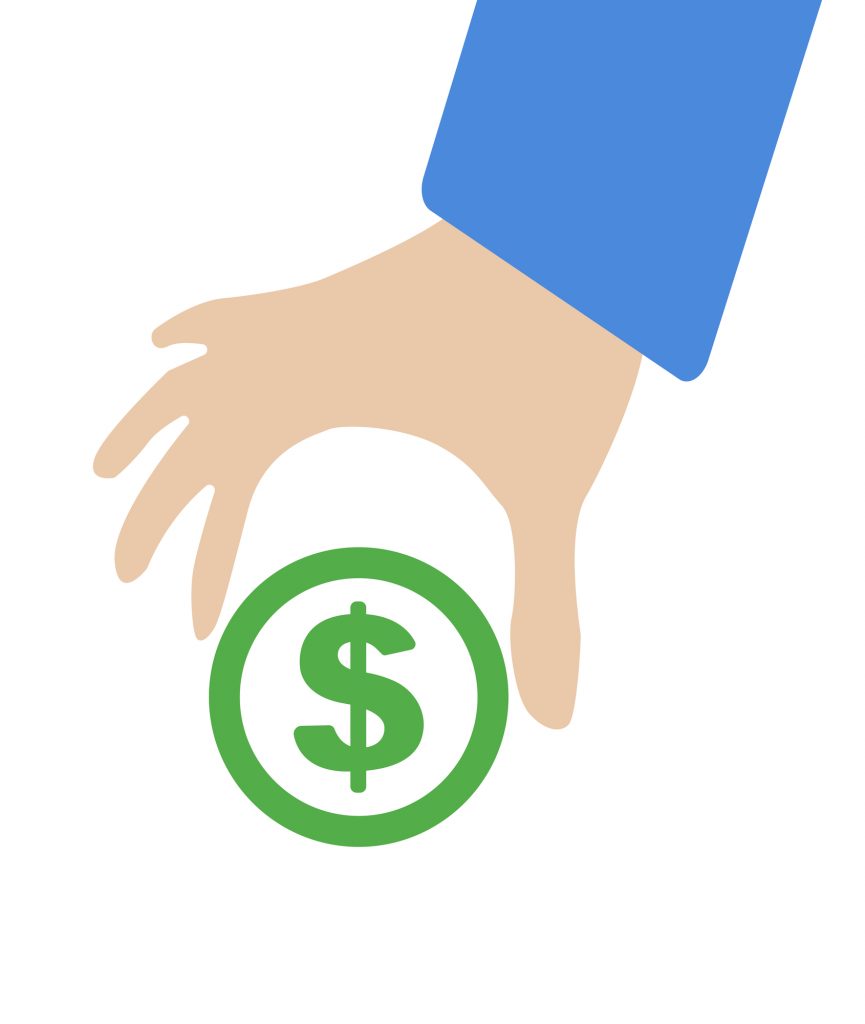 TAX WITHHOLDING
General rule is to withhold where work is performed
Physical presence rule
Every state is different on how to withhold for remote workers
Ex: Indiana will not assert nexus if remote work is temporary and COVID related 
Some states have issued guidance
Very fluid area
Must review laws of each state where employees work
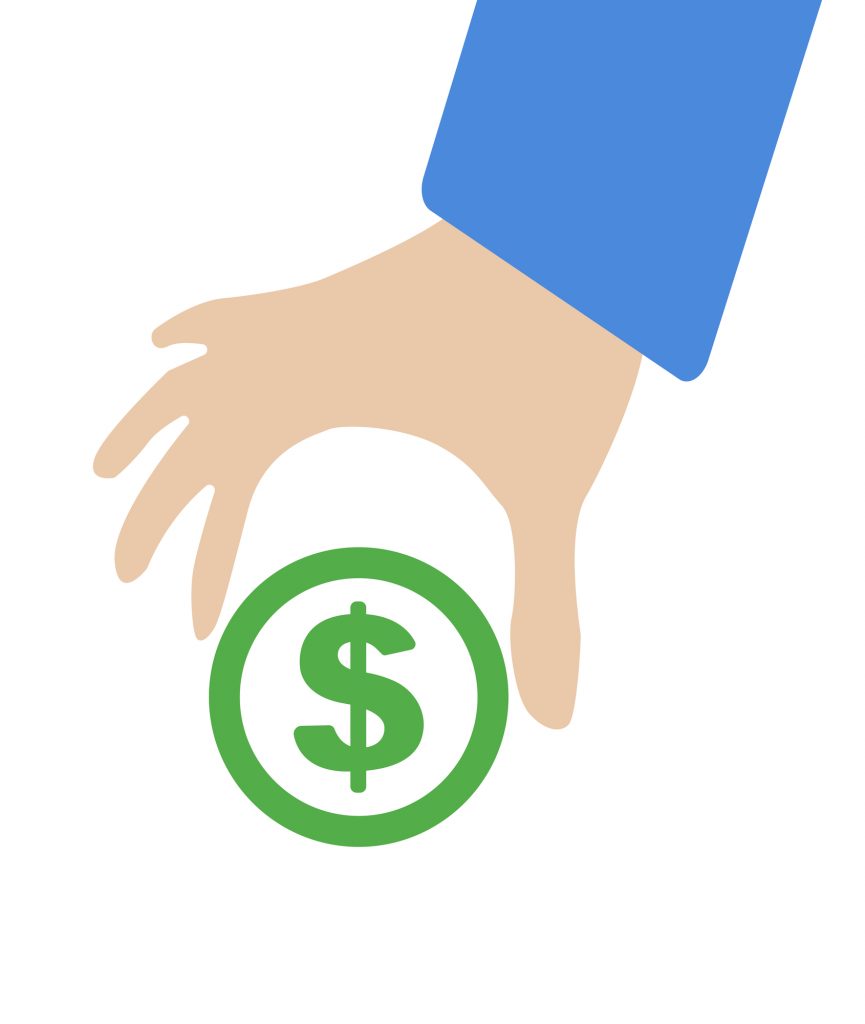 TAX WITHHOLDING
General rule is to withhold where work is performed
Physical presence rule
Every state is different on how to withhold for remote workers
Ex: Indiana will not assert nexus if remote work is temporary and COVID related 
Some states have issued guidance
Very fluid area
Must review laws of each state where employees work
Wage and Hour Issues
For hourly workers (non-exempt), need to track all hours worked
Require employees to certify that their recorded time is accurate
Line between work time and personal time is less clear
Important to keep time sheets
Wage and hour laws are particularly important to consider for non-exempt employees because of overtime pay issues
Notice of required posting should be available for remote workers
What state laws apply for wage and hour claims?
Probably state where employee works
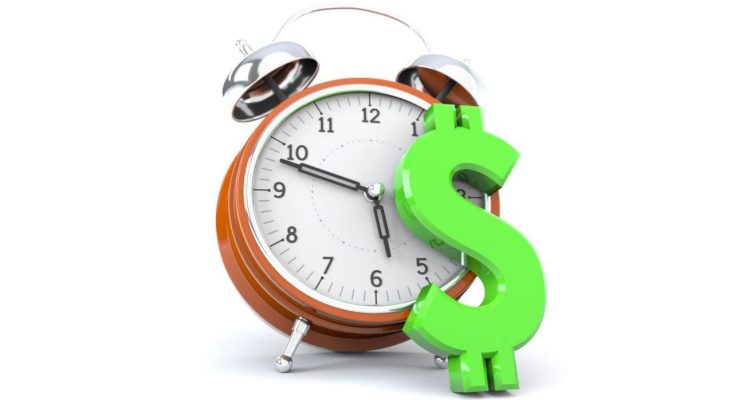 WORKER’S COMPENSATION
Home offices may be an extension of workplace
If injured in course of work-related activities 
Far less control over home office environment
Does the state where the employee is working allow reciprocity or will an employer have to enroll in WC program in each state?
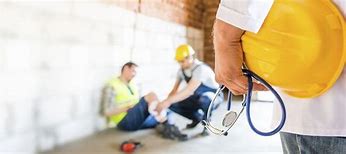 REMOTE WORK…as a disability accommodation…
Interactive process is critical!

Blanket, cursory denials of accommodation requests create significant risk.

Emerging trend = Citing COVID-era experience as evidence re: essential functions and undue burden (“I did it well during COVID….”).

For public institutions – governmental immunity in ADA claims
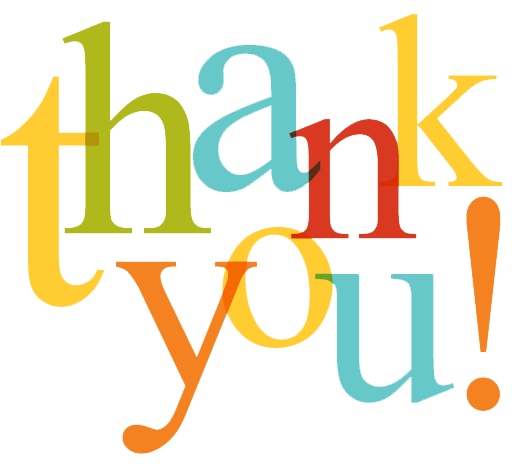 1024492.1